آموزشکده فنی و حرفه ای دختران
ارومیه
کنترل کیفی مواداولیه
مدرس : نغمه کوهنورد
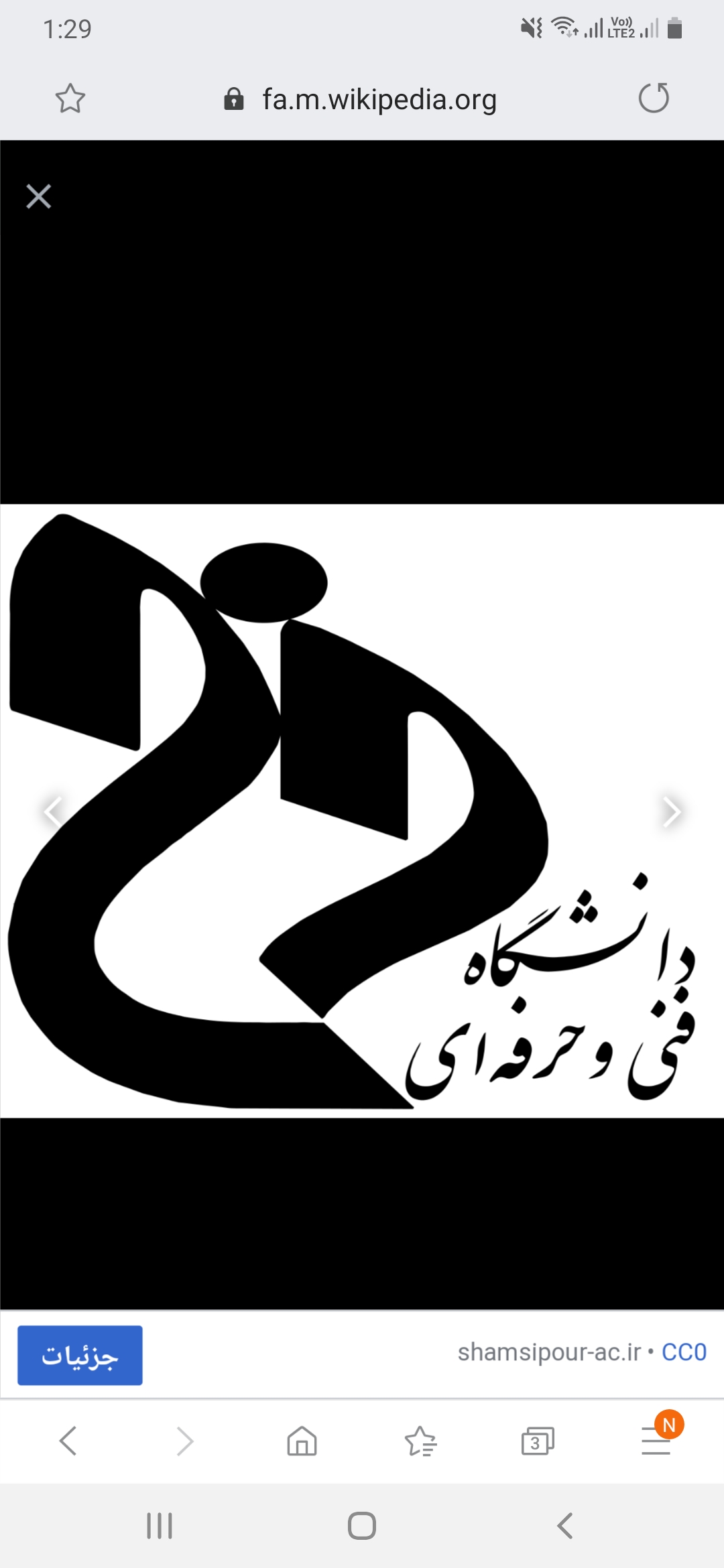 نمونه برداری از مواد غذایی
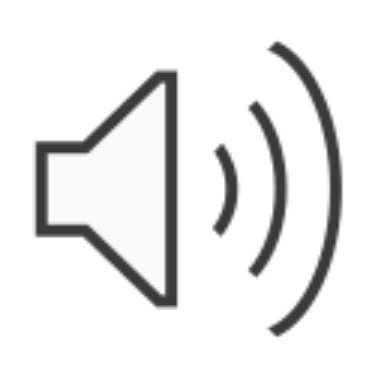 آماده سازی نمونه های مواد غذایی مانند:
شیرابه های قندی
عسل 
آرد
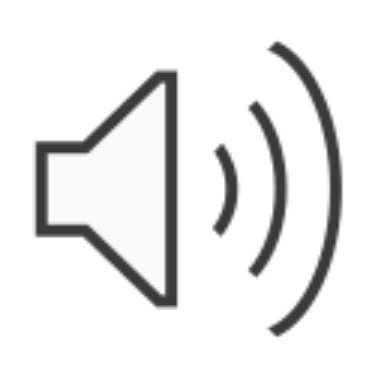 آماده سازی نمونه های غذایی مانند :
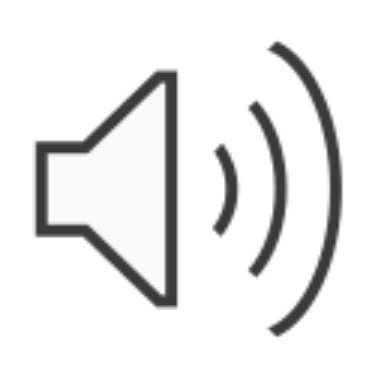 شیر
پنیر
کره
آماده سازی نمونه های غذایی مانند:
روغن
گوشت و فراورده های گوشتی
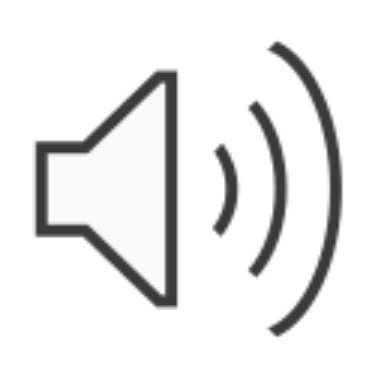 آموخته ها
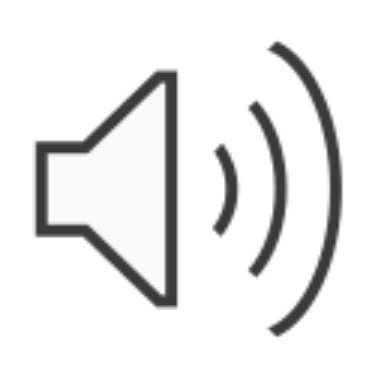